СКРАЙБИНГ
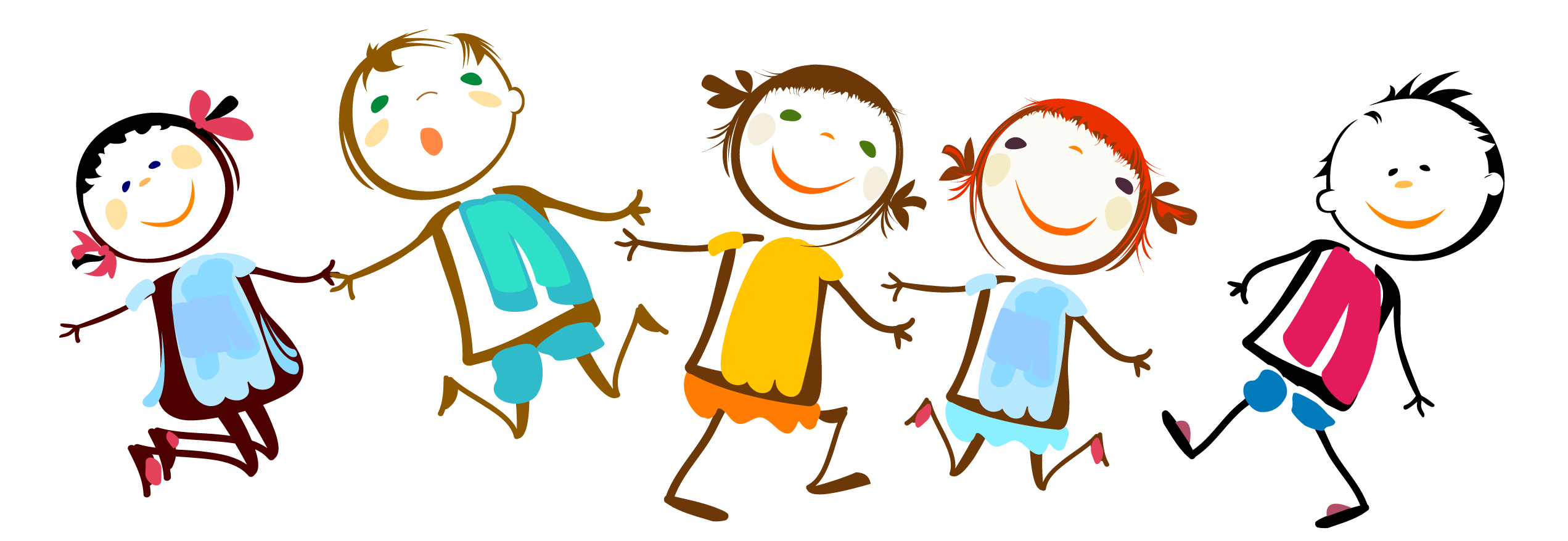 СКРАЙБИНГ - новейшая техника презентации, изобретенная британским художником Эндрю Парком. 
Речь выступающего иллюстрируется рисунками фломастером на белом фоне - "эффект параллельного следования", когда мы и слышим и видим примерно одно и то же.
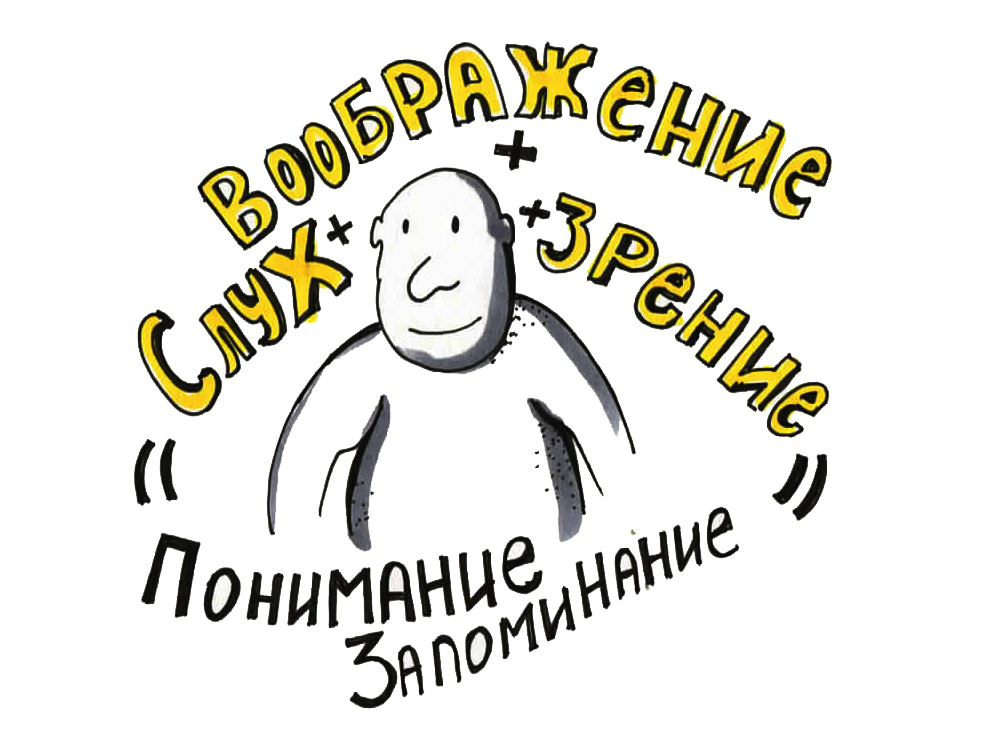 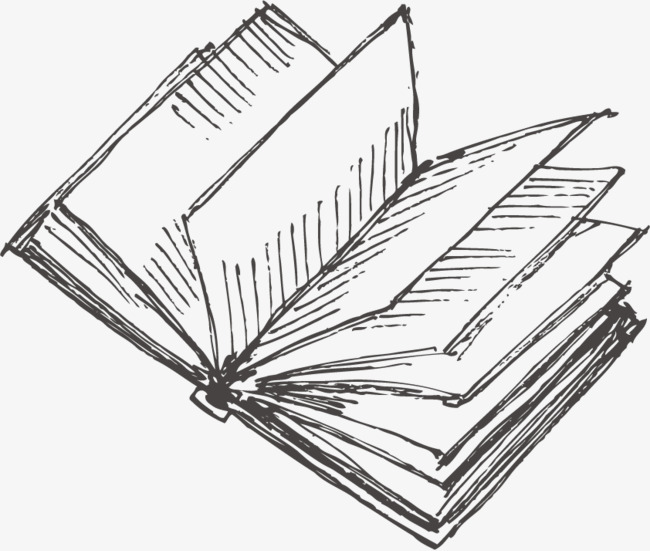 ПОЧЕМУ СКРАЙБИНГ
?
ДЛИННО
?
АБСТРАКТНО
?
СКУЧНО
?
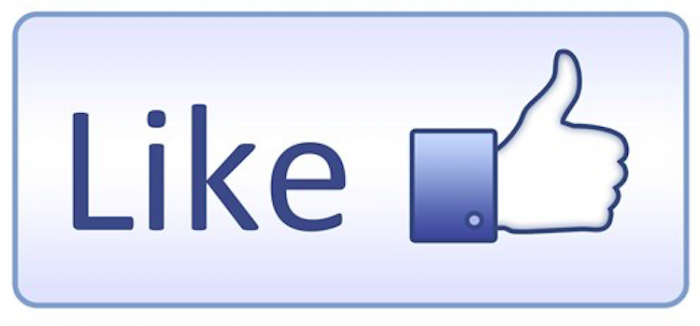 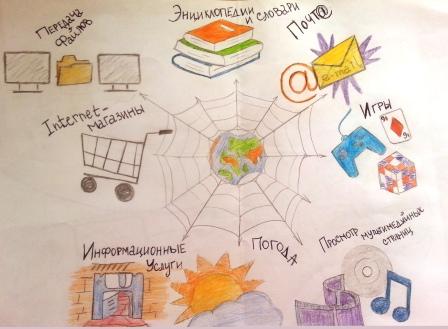 КОРОТКО
ЯРКО
ДОСТУПНО
СКРАЙБИНГ
СМЕШАННЫЙ
КОМПЬЮТЕРНЫЙ
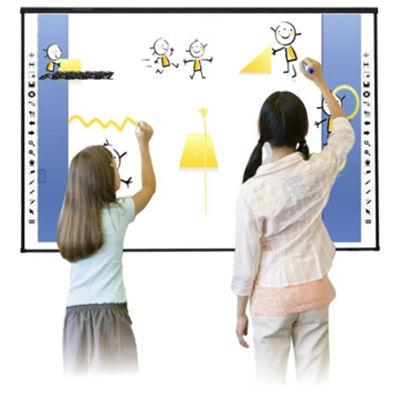 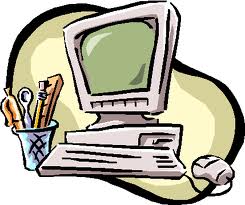 РУЧНОЙ
РИСОВАННЫЙ
АППЛИКАЦИОННЫЙ
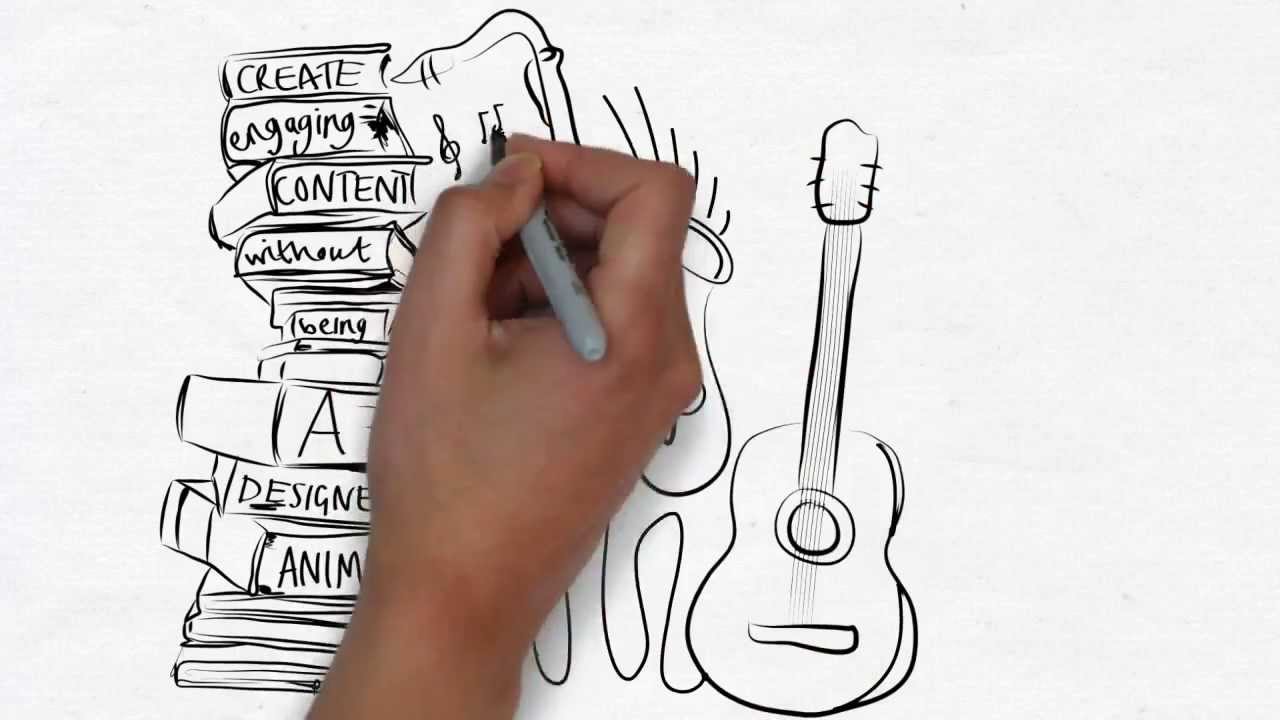 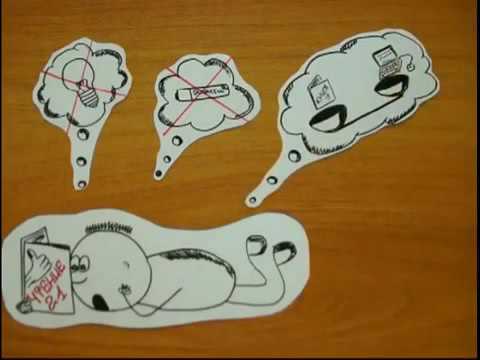 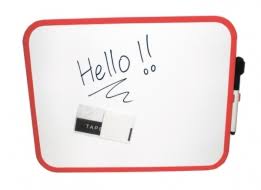 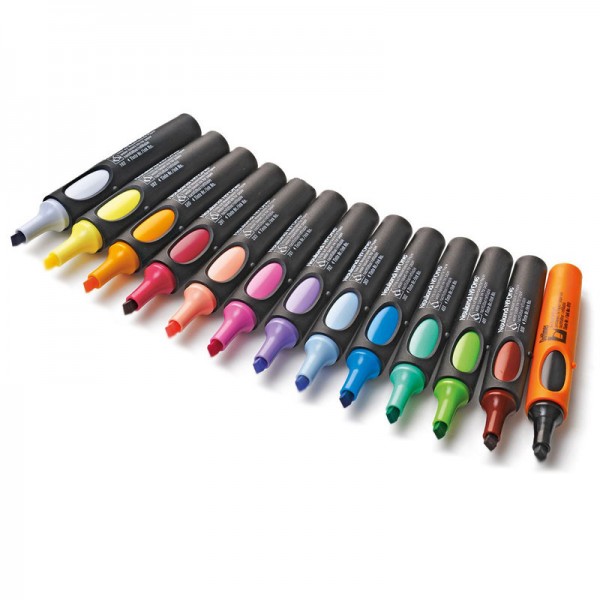 ПРЕИМУЩЕСТВА:
КАЧЕСТВЕННОЕ УСВОЕНИЕ МАТЕРИАЛА
ЭФФЕКТИВНОСТЬ
МИНИМУМ ЗАТРАТ
УНИВЕРСАЛЬНОСТЬ ВИЗУАЛИЗАЦИИ
НЕПРЕРЫВНОЕ ОБЩЕНИЕ
ЭФФЕКТ ПАРАЛЛЕЛЬНОГО СЛЕДОВАНИЯ
УНИВЕРСАЛЬНОСТЬ ИСПОЛЬЗОВАНИЯ
МАСТЕР-КЛАСС
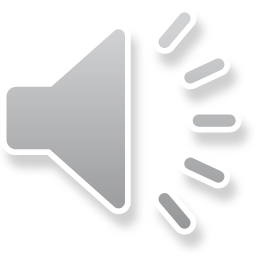 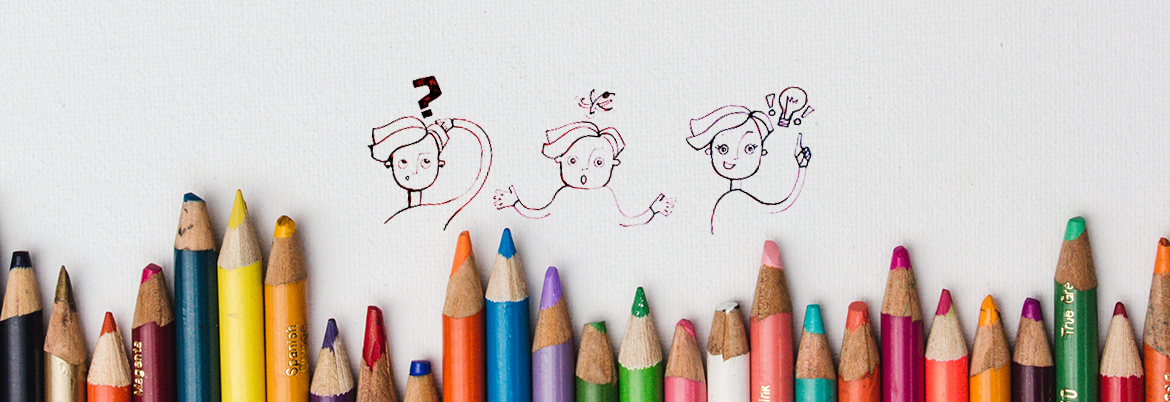